Tyúk - tojás?
Kik laknak a baromfiudvarban?
gerinces
madár – tojással szaporodik, testét toll borítja
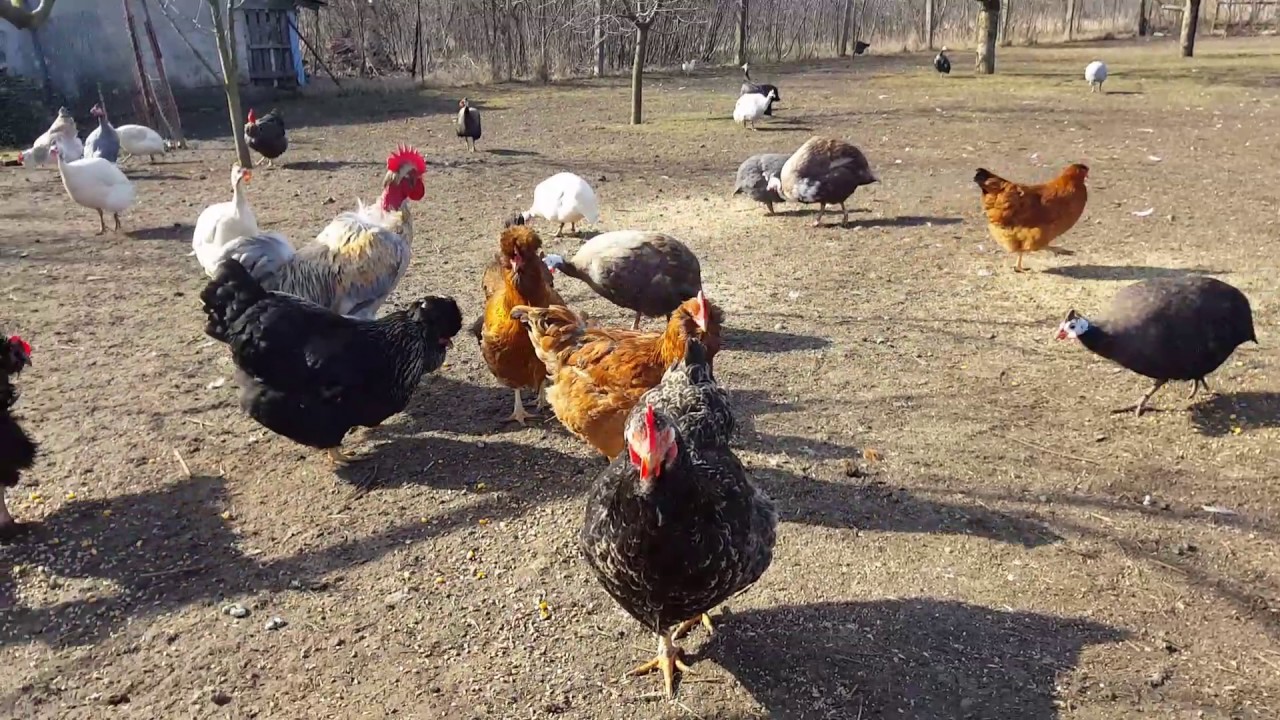 A baromfiudvar lakói
Pulyka
Házi kacsa
Házi lúd
Házi tyúk
Gyöngytyúk
Kutya!
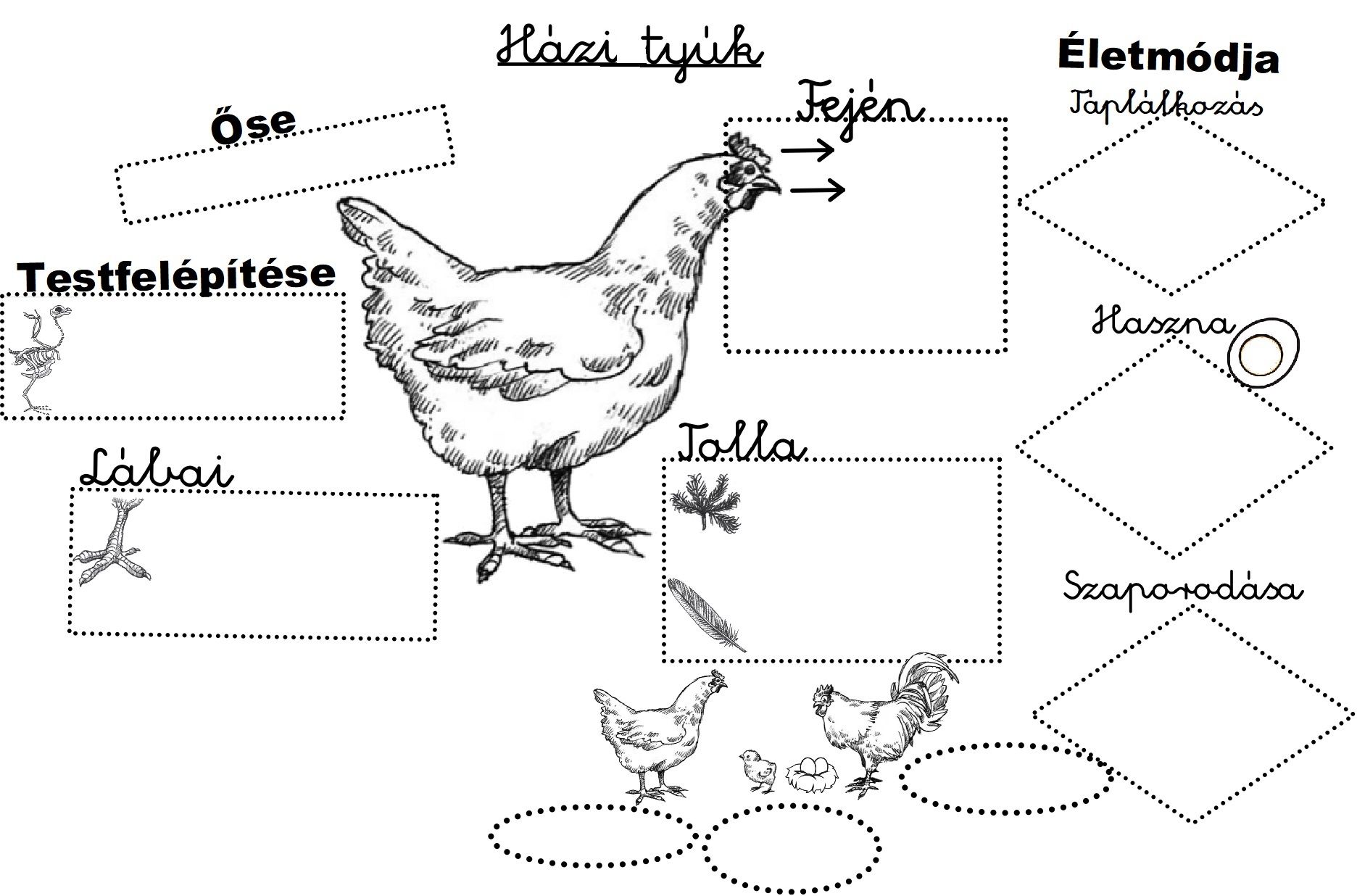 A házi tyúk
Testét szaruból álló tollak fedik  (fedőtoll, pehelytoll)
Szárnyai rövidek, gyengén repül
Erős, hegyes végű csőre van
Kapirgálóláb 
Mindenevő 
Hazai fajták: fogoly színű, kendermagos, erdélyi kopasznyakú
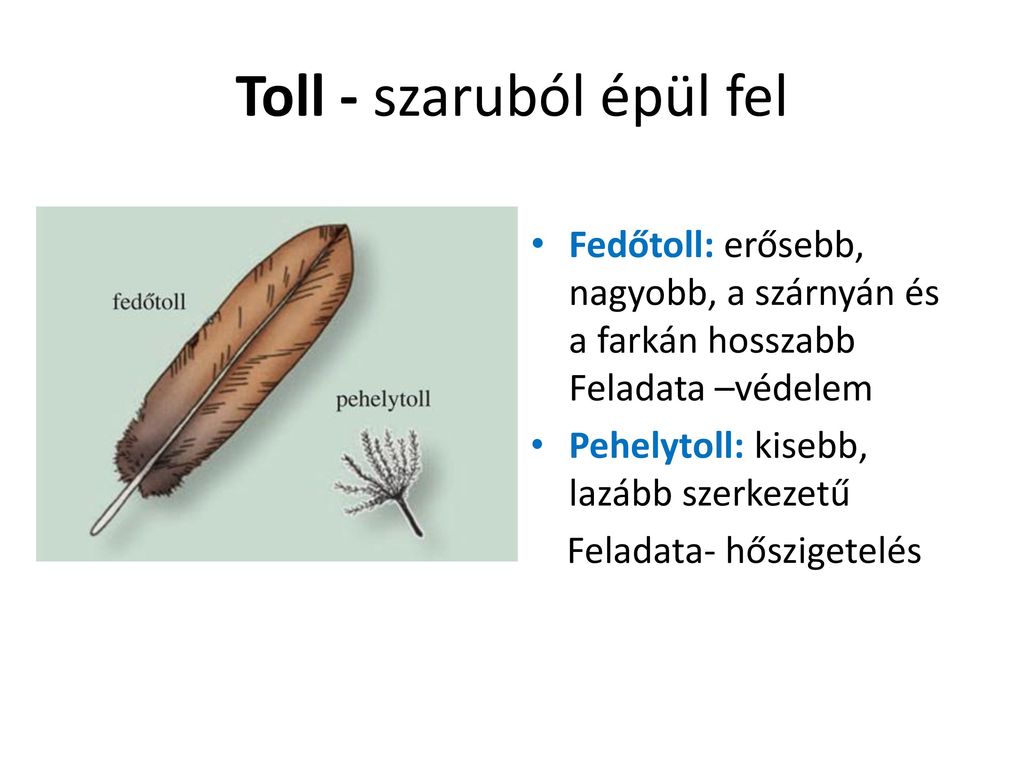 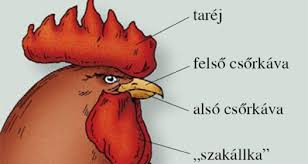 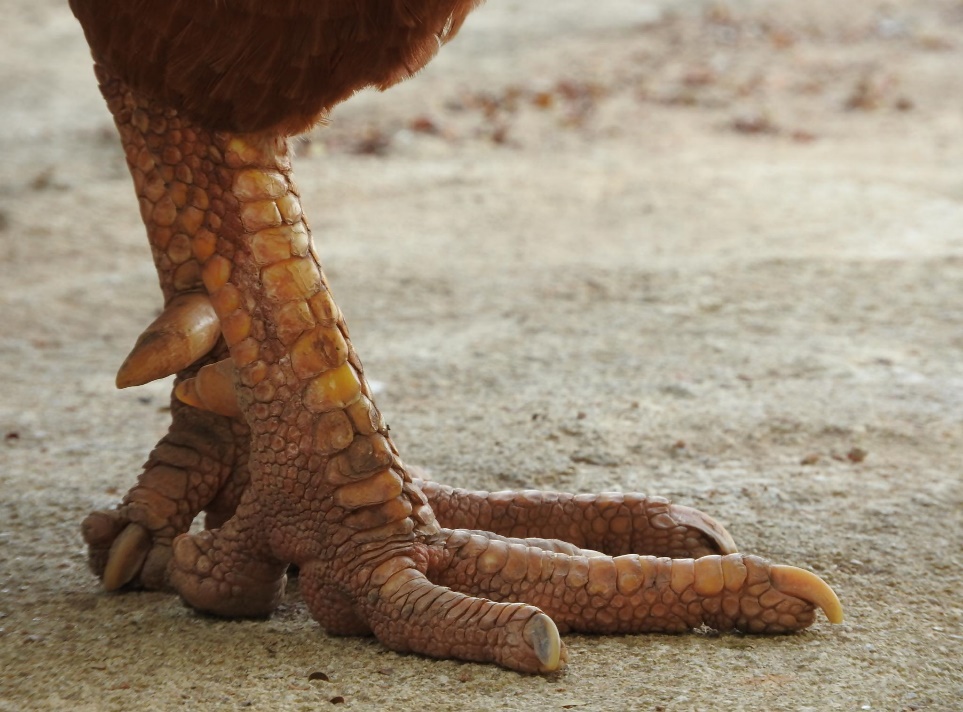 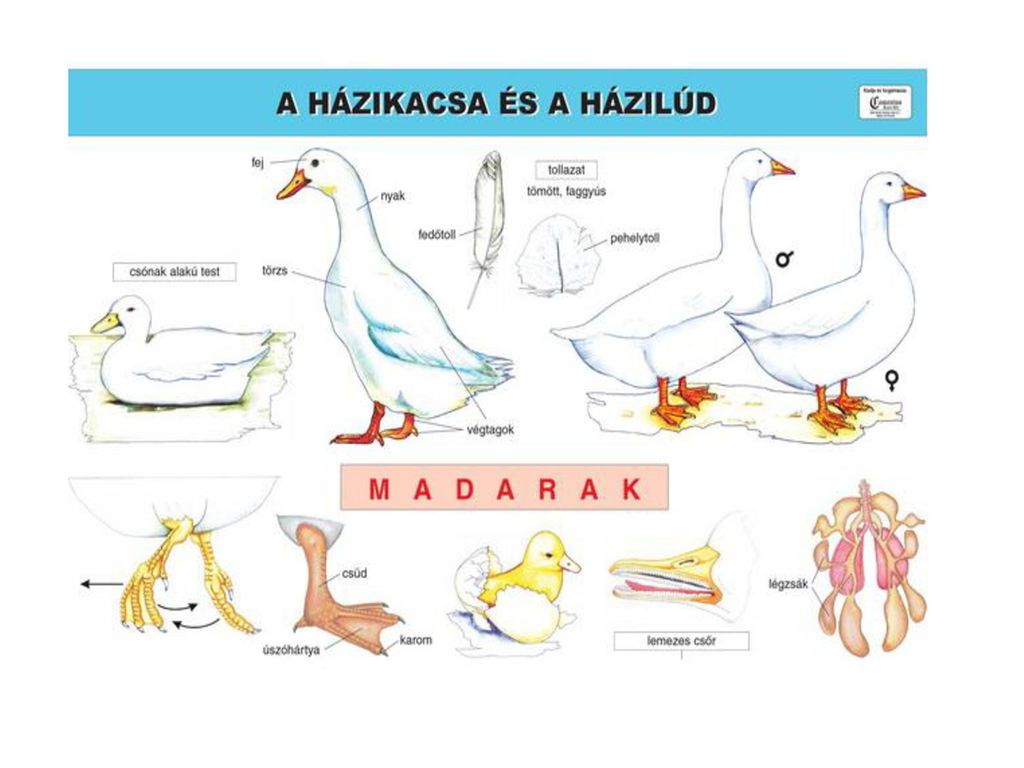 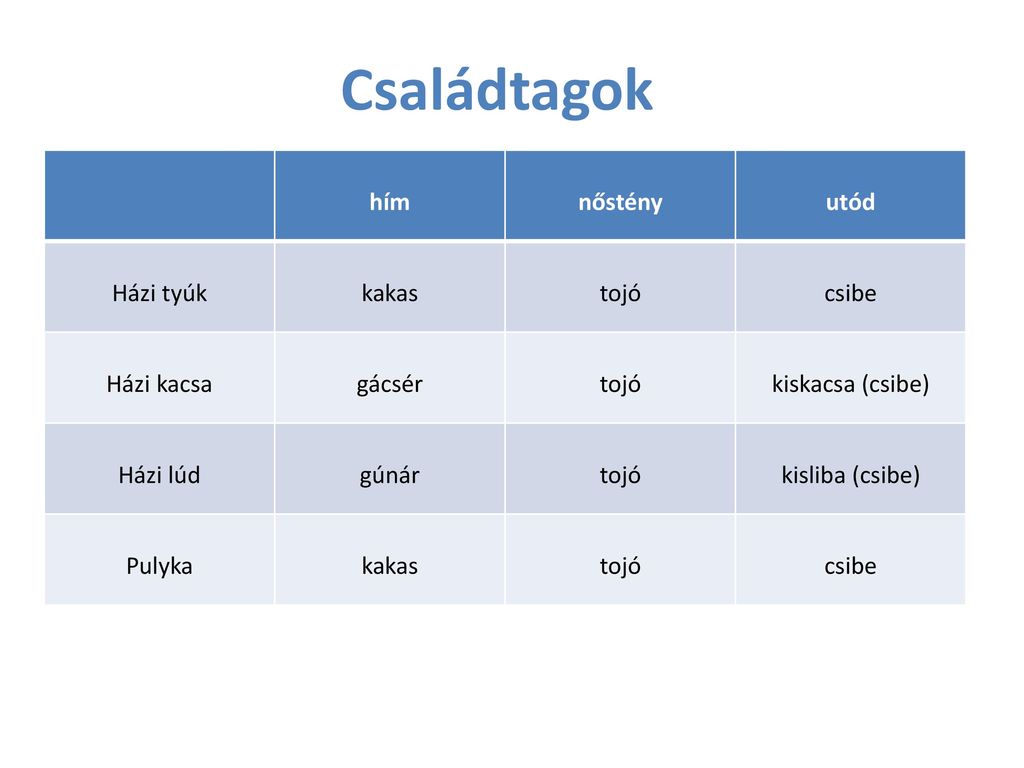 A tojás
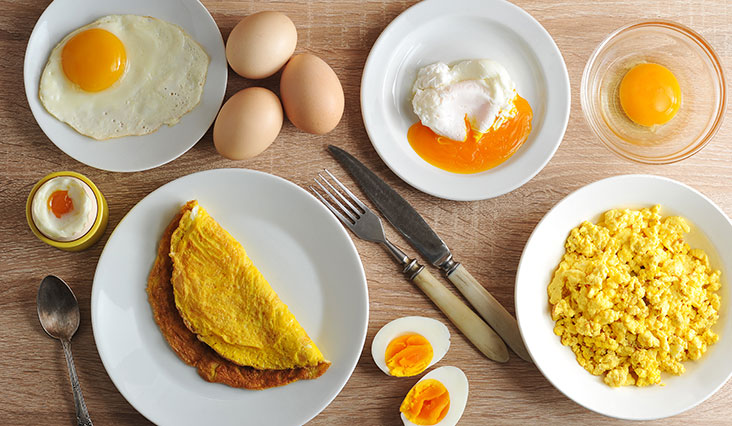 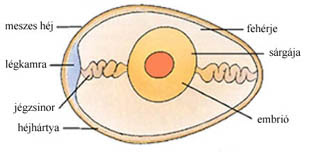 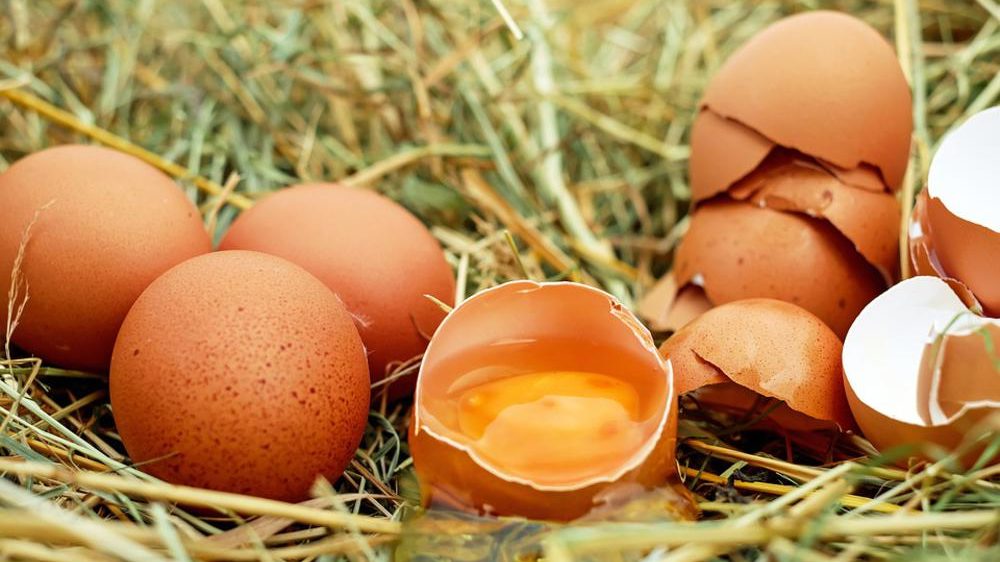 Tojásfélék
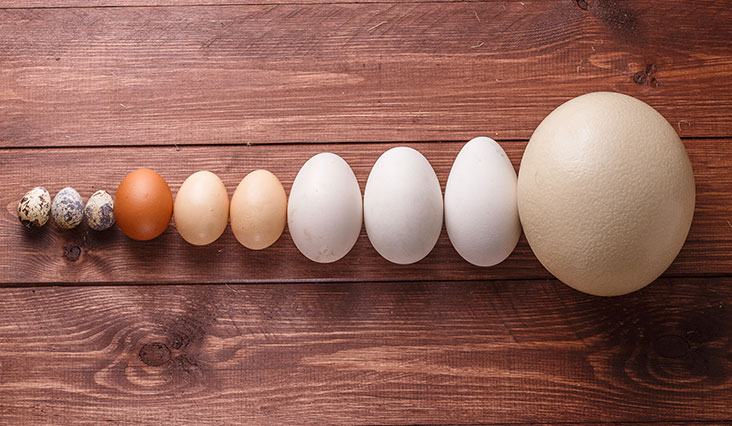 Vigyázz! Szalmonella
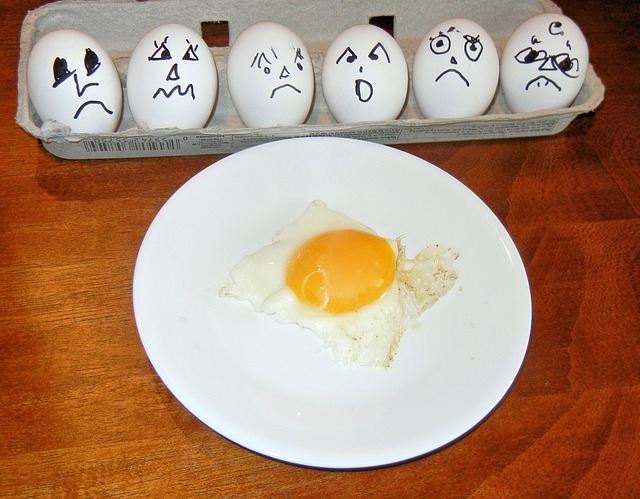 baktérium
a hastífusz kórokozója
a vékonybélben telepszik meg
antibiotikumokkal kezelhető
a nevét Daniel Elmer Salmon amerikai állatorvosról kapta.
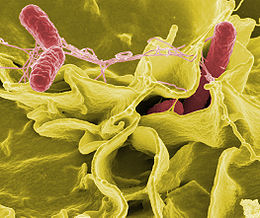 Képek forrása
https://www.youtube.com/watch?v=1hNUkK902xQ
https://hu.pinterest.com/pin/856739529108720058/
https://slideplayer.hu/slide/12500977/
https://oh01.nkp.hu/tankonyv/termeszettudomany_5_nat2020/lecke_02_003
https://ripost.hu/eletmodi/2021/02/tojassargaja
https://tesco.hu/hello/cikk/lagytojas-vagy-kemenytojas-mindketto-egeszseges/26932/
https://gyogyhirek.hu/salmonella-fertozes-gyermekkorban/
https://hu.wikipedia.org/wiki/Szalmonella
https://tesco.hu/hello/cikk/25-erdekesseg-es-teny-a-tojasrol/27391/